Занятие курса «Финансовая грамотность» по теме «Деньги: что это такое?» 8 класс
Выполнили:
Майкопова Раиса Ивановна МБОУ «Гимназия №80»
Никитина Татьяна Александровна МБОУ «Гимназия №80»
Викулина Оксана Александровна МБОУ «Санниковская СОШ»
Потехина Ольга Сергеевна МБОУ «Малоенисейская СОШ»
Волошина Татьяна Сергеевна МБОУ «Гимназия №3»
Цель: сформировать у учащихся представления о деньгах их формах и функциях.
Задачи:
I.  предметные:
актуализировать понятие: деньги. Определять формы и функции денег в современном обществе.
I. метапредметные:
 познавательные УУД:
   ● самостоятельно выделять и формулировать тему и цели урока; 
   ● самостоятельно ориентироваться в учебнике; 
   ● самостоятельно осуществлять поиск необходимой информации для   
        выполнения задания
регулятивные УУД: 
    ● принимать и сохранять учебную задачу; 
    ● учитывать выделенные  учителем ориентиры действий;
    ● закреплять умения контролировать и корректировать свою 
        деятельность, самостоятельно выполнять предложенное задание.
коммуникативные УУД: 
    ● формировать  культуру общения между собой, учиться  работать 
   в группах;
    ● представлять результаты деятельности группы.
III. личностные результаты:
    ● применять правила делового сотрудничества; 
    ● оценивать собственную учебную деятельность, свои достижения;
    ● анализировать  своё эмоциональное состояние.
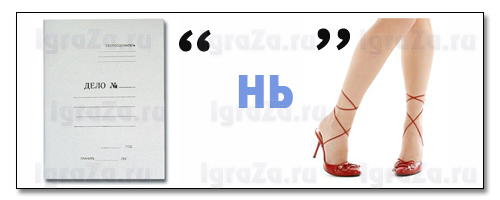 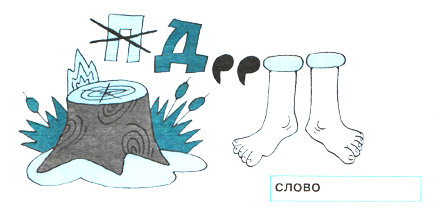 «ДЕНЬГИ: ЧТО ЭТО ТАКОЕ?»
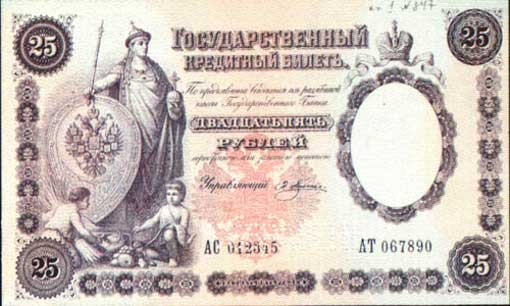 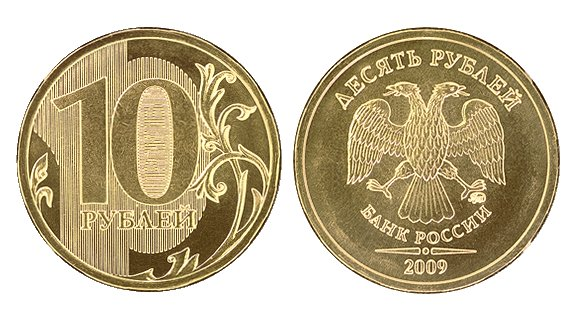 Дайте определение и примеры форм денег
Деньги- __________________________________
___________________________________________
Наличные
___________________________
___________________________



___________           ___________
Безналичные
___________________________
___________________________



____________           __________
Заполните пропуски в схеме
ФУНКЦИИ ДЕНЕГ
Цель:
вспомнить, что такое деньги и
определить формы и функции денег.
Задача
У Коли день рождения. Его старший брат пришел в магазин с целью приобретения планшетного компьютера. Выбрав нужную модель, узнал, что терминал не работает. 
Как поступить, если планшетный компьютер нужен сегодня?
Функции денег
задание №1
Единственное их занятие- торговля соболями, белками и другими мехами, которые они продают и получают назначенную цену деньгами.
задание №2
Если в Скандинавии средняя цена за рабыню составляла 1 марка серебра, то на рынках Византии она была в несколько раз выше. За 3 марки серебра можно было купить или рабыню, или хорошего скакуна.
задание №3
В руках воинов – купцов, разбогатевших за счёт выгодных торговых операций, постепенно накапливались значительные денежные средства.
задание №4
Подмастерье, трудившийся у мастера Мартина уже целый год, сегодня впервые получил жалованье за работу.
Заполните пропуски в схеме
ФУНКЦИИ ДЕНЕГ
Петя Андреев выиграл в лотерею 1000 рублей. Он очень давно мечтал о новых наушниках. По дороге домой Петя зашел в салон связи и купил наушники.
Татьяна Ивановна положила 15000 руб. в банк под проценты.
Марина выписала в интернет-магазине чехол для планшета за 250 рублей. Зайдя в магазин, она удивилась, увидев такой же за 820 руб.
Миша летом 2016 года устроился на работу в кафе «Прометей». За месяц работы он получил заработную плату в размере 8000 рублей.
Задание на дом по выбору:
Выполните то задание, которое вам по силам.
- Написать эссе «Сберечь приобретенное – не меньшее искусство, чем его приобрести»
 
- разобрать с родителями алгоритм снятия денег с банковской карты  и практически потренироваться.
- Выполнить задание 1 на с.5  КИМ.